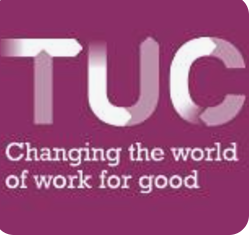 Safety Inspections: A Key Role for Health & Safety Reps
Safety Reps Connect
Cardiff 2024
Why Conduct Safety Inspections?
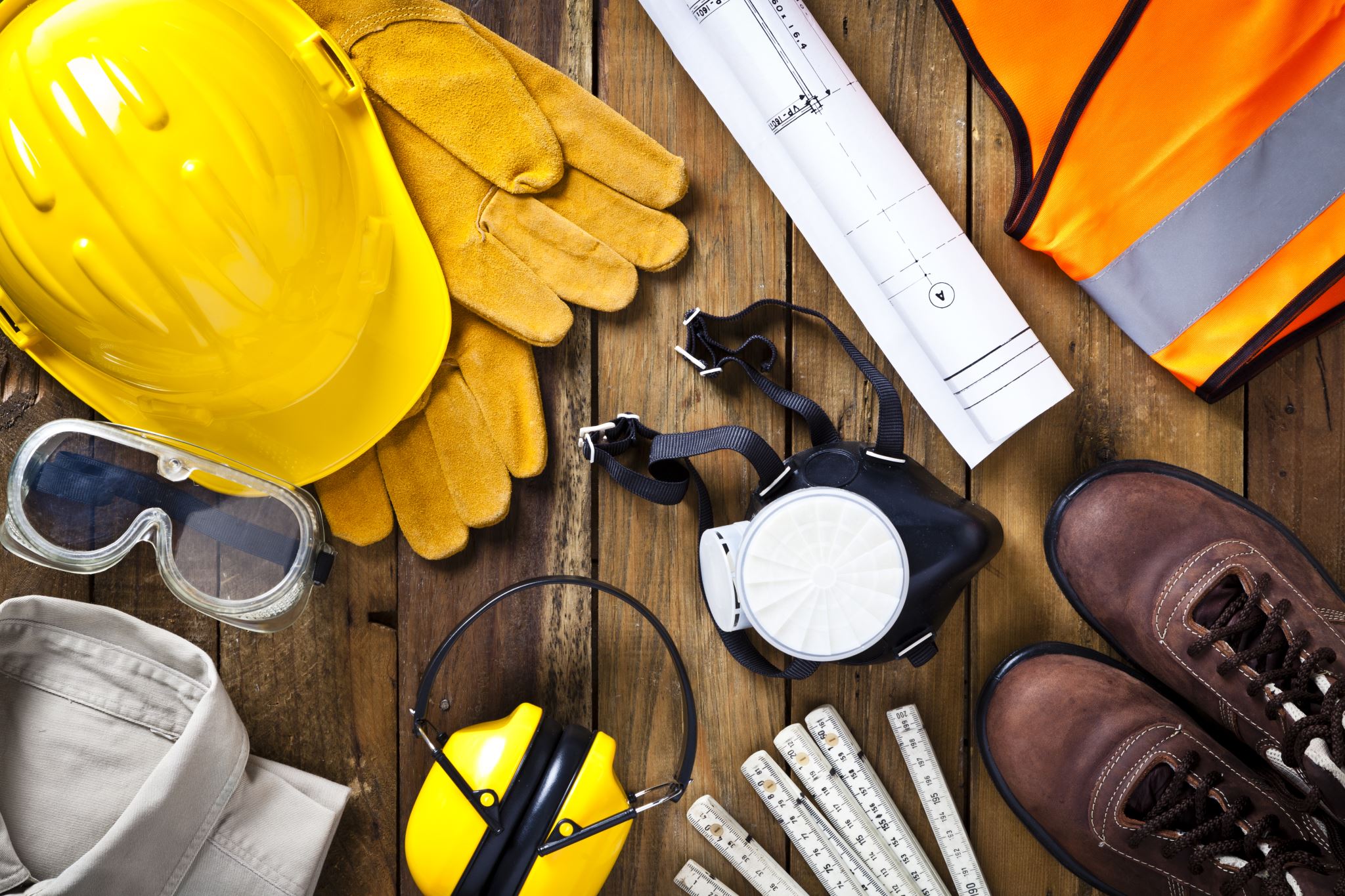 Identify hazards and risks proactively.

Comply with legal obligations.

 Foster a safety culture among workers and employers.

Ensure a safe and healthy work environment.
Stages of a Successful Inspection
1. Planning

2. Conducting

3. Documenting

4. Follow-Up
[Speaker Notes: PLANNING   Define scope of inspection	
 give the employer notice unless already covered by an agreement
	 consider whether a plan or further information on the work area or type of work is needed
     produce or adapt a checklist
 look at the incident and other reports 
inspection report form. review previous reports.
CONDUCTING   Walkthrough, identify hazards, engage workers
DOCUMENTING   Record findings, take photos, and note areas of concern.
FOLLOW UP  Share findings, make sure someone implements corrective actions, monitor progress]
What to Look For: Common Hazards
Physical: Slips, trips, and falls.
 Chemical: Exposure to harmful substances.
 Biological: Infection risks.
 Ergonomic: Poor workstation design.
 Psychological: Stress and bullying.
Identifying hazards
What to look for
Electrical Safety:
Shelving and Storage Risks
 Clutter and Obstructions
Ensure emergency exits and fire extinguishers are fully accessible
 Machine and Equipment Hazards:
Safety Signage:
[Speaker Notes: Electrical Safety:Look for exposed or frayed wiring in addition to the electrical cord on the floor.Ensure all plugs and outlets are in good condition and meet safety regulations.PPE (Personal Protective Equipment) Deficiencies:Verify if workers are wearing hard hats, gloves, steel-toe boots, or hearing protection based on their tasks.Identify any areas where workers are exposed to chemical, biological, or noise hazards without proper protection.Shelving and Storage Risks:Check for unevenly distributed weight on the shelves that might make them unstable.Ensure heavy items are stored at lower levels to reduce risks of tipping.Clutter and Obstructions:Examine pathways for tools, boxes, or debris obstructing clear movement.Ensure emergency exits and fire extinguishers are fully accessible.Machine and Equipment Hazards:Confirm that machines have appropriate safety guards in place.Look for untrained workers operating complex machinery.Ergonomic Concerns:Assess workers' postures and workstation setups to spot risks of repetitive strain injuries.Check if manual handling tasks comply with safety guidelines (e.g., proper lifting techniques and weight limits).Environmental Hazards:Inspect lighting for adequate visibility.Check for wet or oily floors that could cause slips.Safety Signage:Confirm the visibility and clarity of safety signs.Look for any missing or damaged signage near hazards.]
What to look for
Uncovered Electrical Cord: 
Lack of Protective Equipment
Overloaded Shelving Unit
Storage
Obstructed Pathways